Riverside Primary School
Reception Curriculum Map
Term Autumn 1 2021
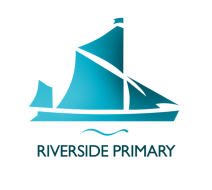 Topic Title:  Me and my community
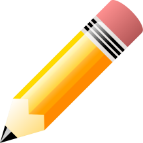 Communication and Language : 
We will focus on:
Understanding how to listen carefully in lessons and why listening is important.
Listening and talking about stories  to build familiarity and understanding.
Listening to songs carefully and paying attention to how they sound.
Holding conversations when engaged in back-and-forth exchanges with their teachers and peers.
Topic Title: Me and my community
Personal, Social and Emotional Development
We will focus on:
Building constructive and respectful relationships.
How to manage basic hygiene and personal needs, including dressing, going to the toilet and understanding the importance of healthy food choices. 
Trying new activities in the classroom.
Topic Title: Me and my community
Physical Development:
We will focus on:
Developing our motor skills to enable us using a range of tools competently, safely and safely.
Using our core muscle strength to achieve good posture when sitting on the floor.
Revising and refining fundamental movement skills we have already acquired such as: climbing, skipping, running and walking.
Topic Title: Me and my community
Expressive Arts and Design
We will focus on:
Taking part in pretend paly, using objects to represent something else.
Mark-making using tools on materials.
Singing and learning a range of nursery rhymes.
Understanding the World
We will focus on:
Talking about the lives of people around us and their roles in the community.
Talking about the different occupations that familiar adults of our community have.
Topic Title: Me and my community.
Maths .
We will focus on:
Key times of day and  classroom routines.
Exploring the provision inside and outside the classroom.
Exploring positional language.
Reciting numbers from 1 to5.
Matching and sorting numbers and colours
Literacy .
We will focus on:
Mark-making on materials.
Recognising and writing our names.
Introducing set one phonic sounds.
Topic Title: Key Topic vocabulary
Key Topic Vocabulary 
Community
Auntie
Cousin
Doctor
Emergency services
Family
Fire-fighter
Friend
Key Topic Vocabulary
Help
Key worker
Nurse
Paramedic
Police
Rule
Uncle  
Grandparent